Thermal shields design for CDS components
Pawel Duda / Wroclaw University of Science and Technolog	
PIP-II Technical Workshop
14/07/2022
Outline
Thermal shields in CDS overview

TS in DVB 
TS in ITL and TTL
Thermal coupling between the TS and cooling pipe 
Determination of the number of thermal bridges
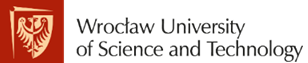 14/07/2022
Pawel Duda | PIP-II Technical Workshop
2
Main process lines
HTTS Return (80K; 20 bara)
HTTS Supply (40K; 20 bara)
LTTS Return (9K; 20 bara)




4.5 K Supply (4.5K; 20 bara)
2 K Return (3.8K; 4.1 bara)
Cooldown Return (80K; 20 bara)
Thermal shields in CDS overview
Cross section of Intermedite Transfer Tine and Tunnel Transfer Line
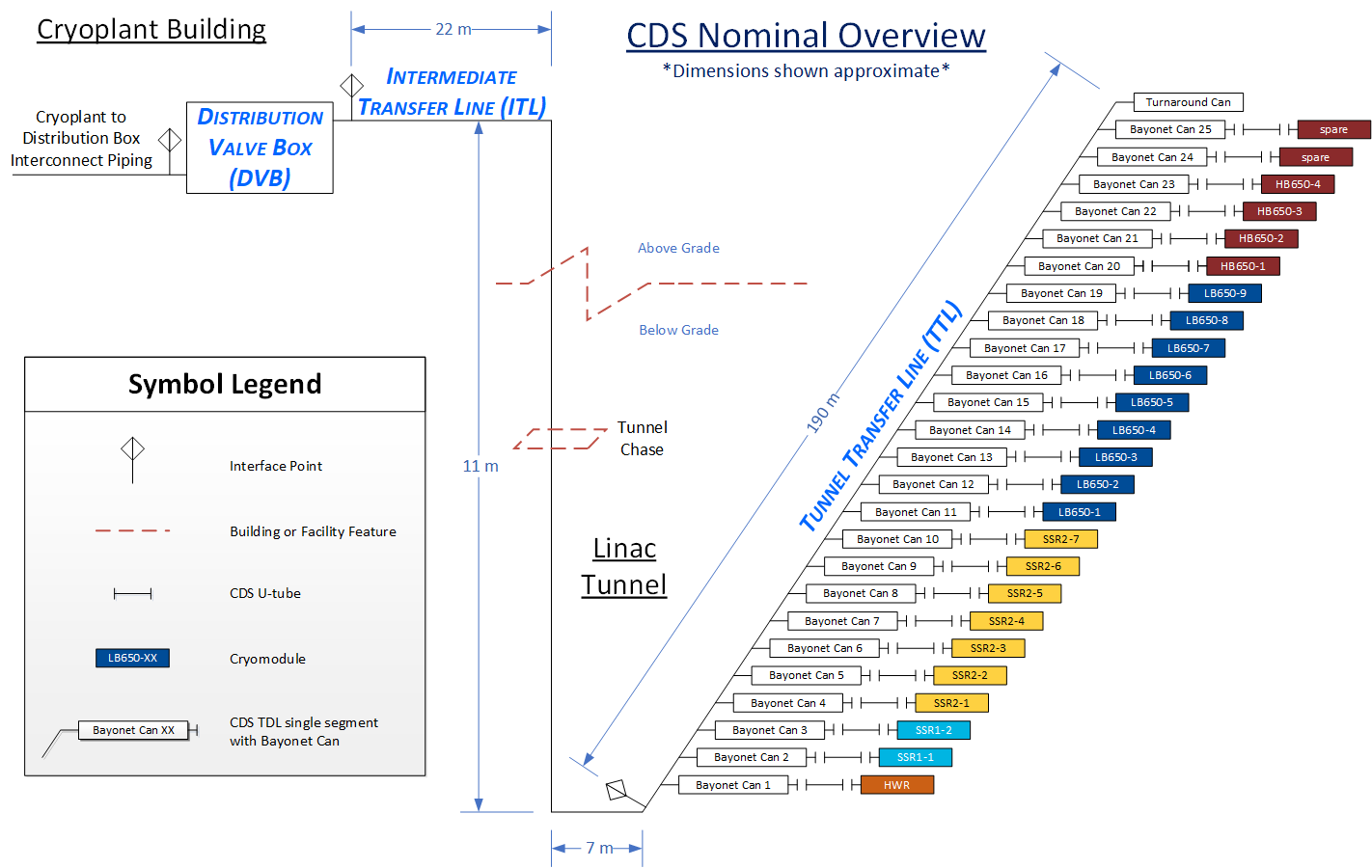 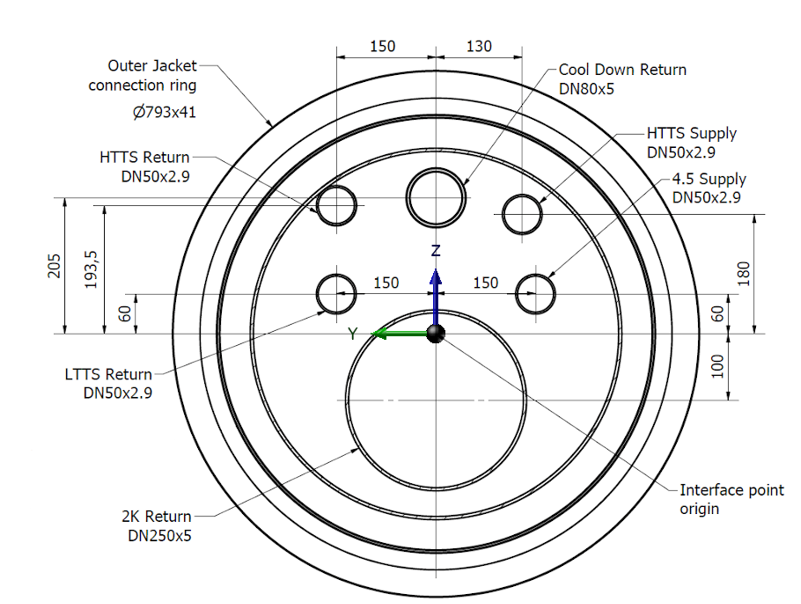 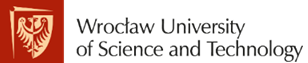 14/07/2022
Pawel Duda | PIP-II Technical Workshop
3
Process pipes design – TS cooling loop
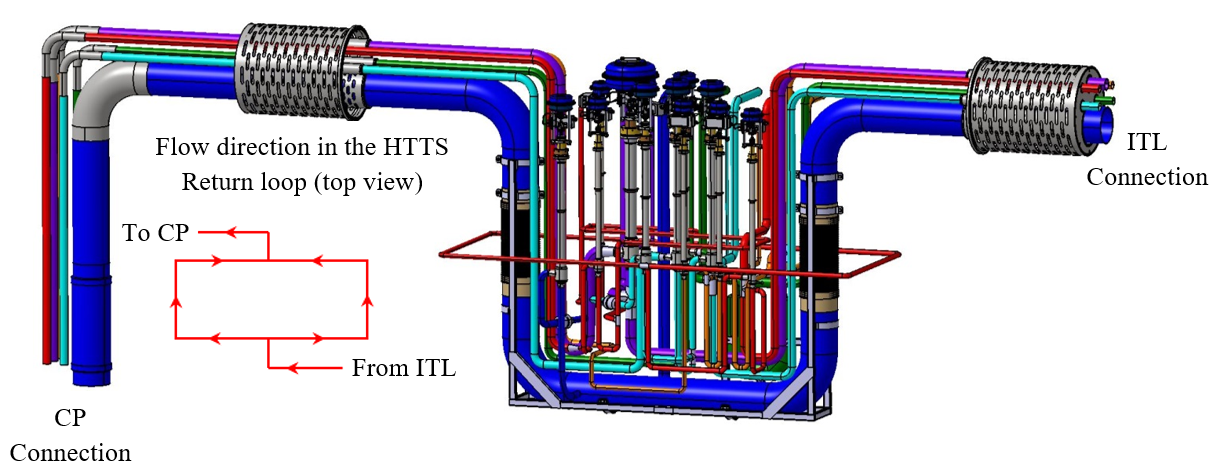 Main process lines
HTTS Return (80K; 20 bara)
HTTS Supply (40K; 20 bara)
LTTS Return (9K; 20 bara)
4.5 K Supply (4.5K; 20 bara)
2 K Return (3.8K; 4.1 bara)
Cooldown Return (80K; 20 bara)
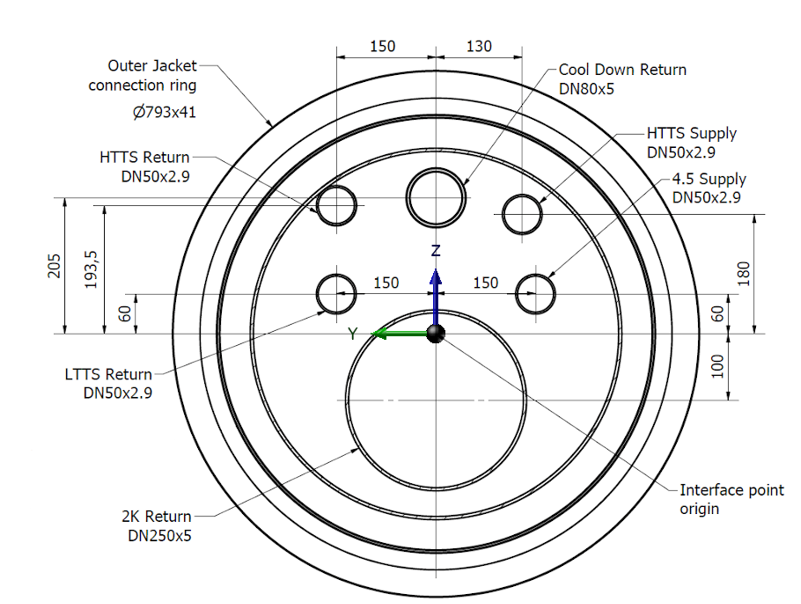 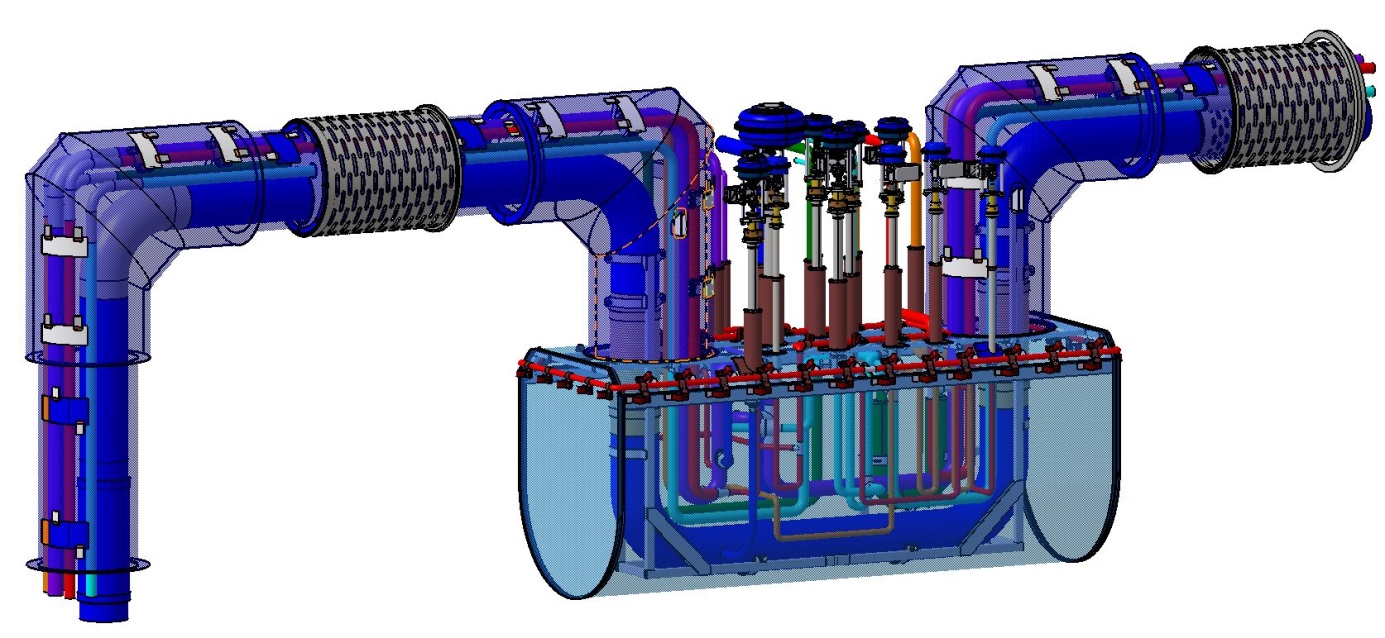 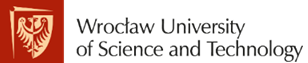 14/07/2022
Pawel Duda | PIP-II Technical Workshop
4
Thermal shield in DVB
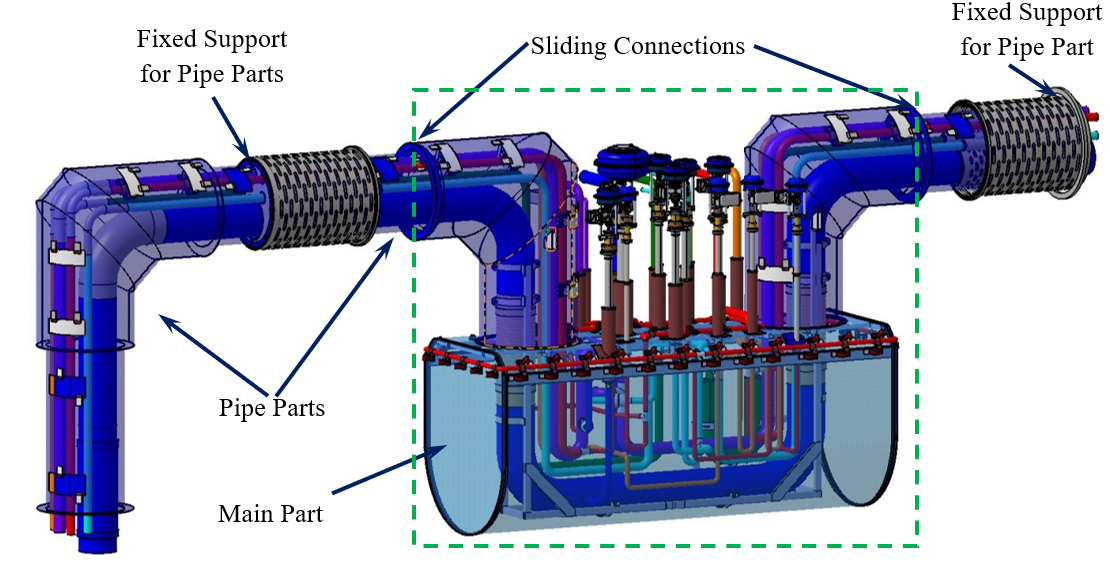 Main Part:
aluminium 1050 sheet
wall thickness of 10 mm

Pipe Parts:
aluminium 1050 pipe segments 
diameter of 700 mm and 560 mm 
wall thickness of 5 mm
The shield is covered with 40 layers of MLI at layer density of ≤ 20/cm
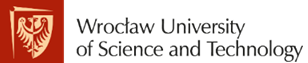 14/07/2022
Pawel Duda | PIP-II Technical Workshop
5
Thermal shield in DVB – thermalization method
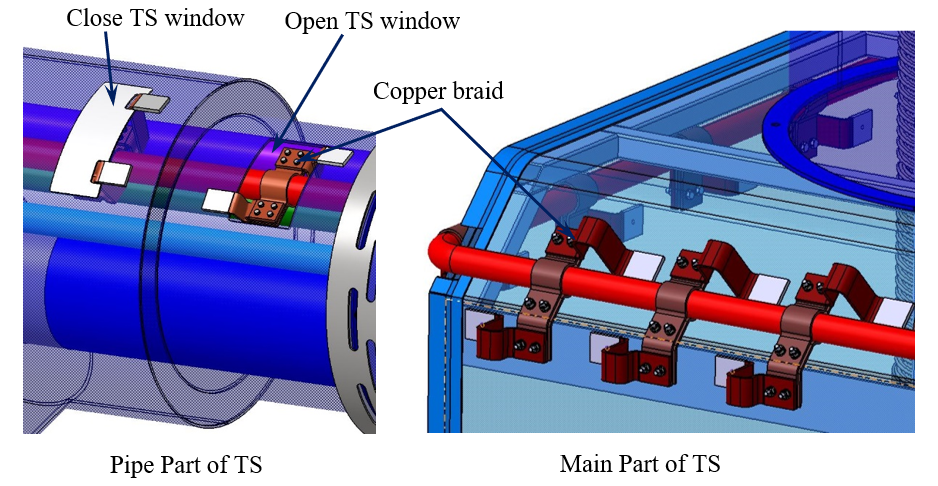 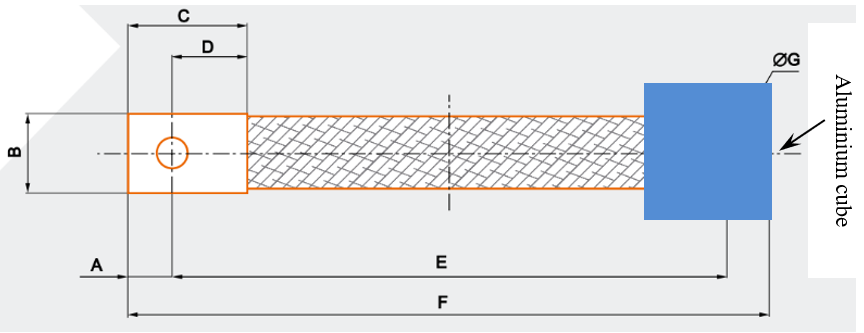 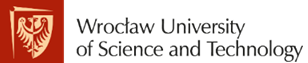 14/07/2022
Pawel Duda | PIP-II Technical Workshop
6
ITL thermal shield – supports
Thermal shield fixed support
One end of the thermal shield is bolted to the back plate of the process piping fixed support
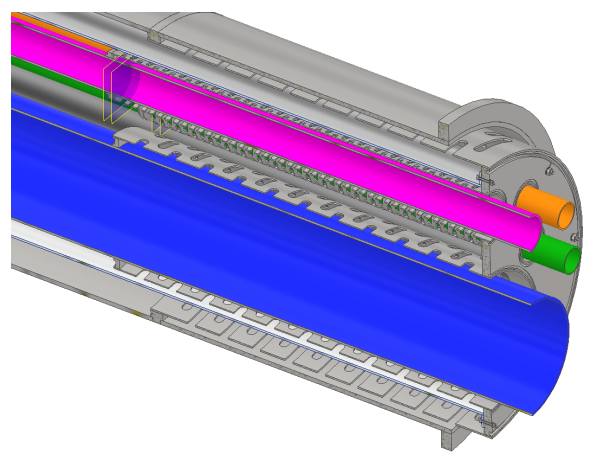 Vacuum jacket
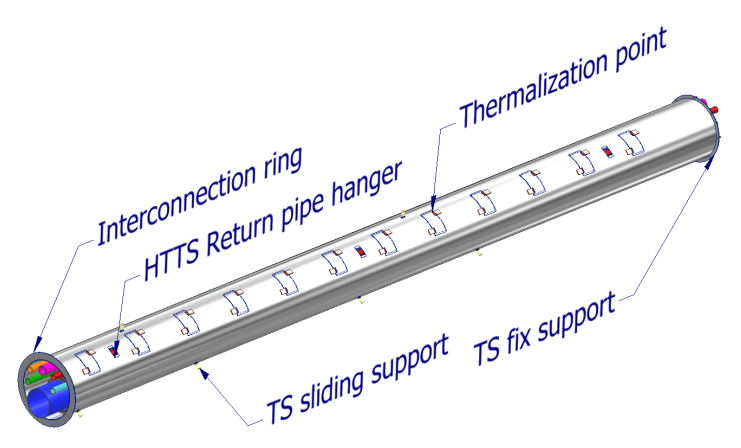 Bolted connections
Thermal shield
Process pipe fixed support
Thermal shield sliding support
Same as the process piping sliding support
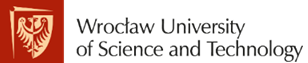 14/07/2022
Pawel Duda | PIP-II Technical Workshop
7
Thermal shield in ITL
Made of aluminum alloy 1050
Conductively connected to HTTS Return using flexible thermal braid/strap
Wrapped with 40 layers of MLI (20/cm) after assembly
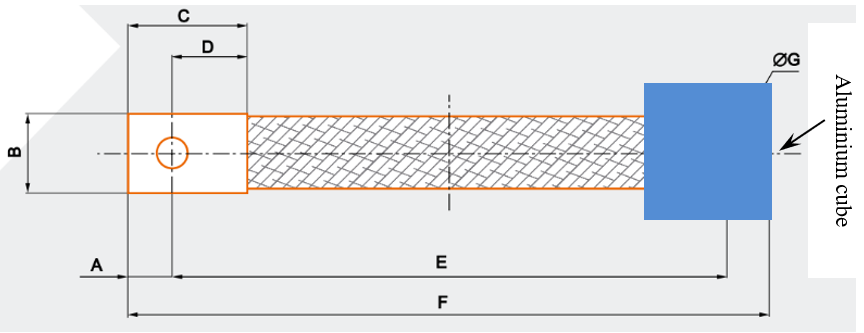 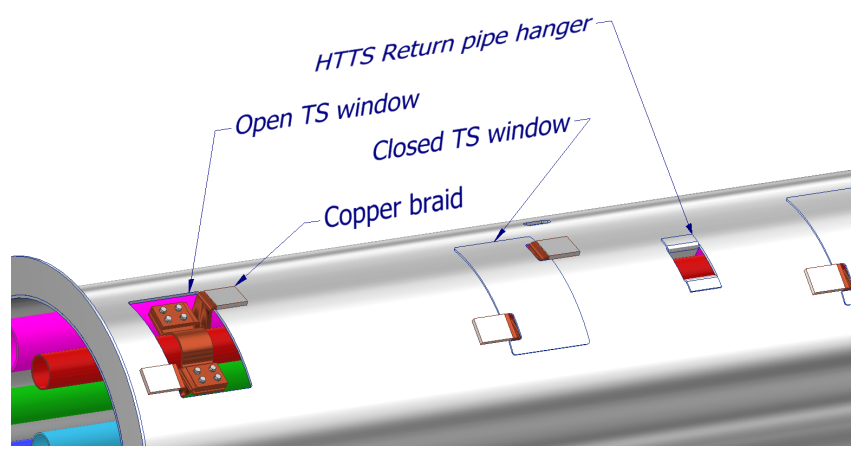 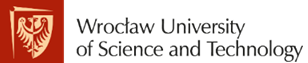 14/07/2022
Pawel Duda | PIP-II Technical Workshop
8
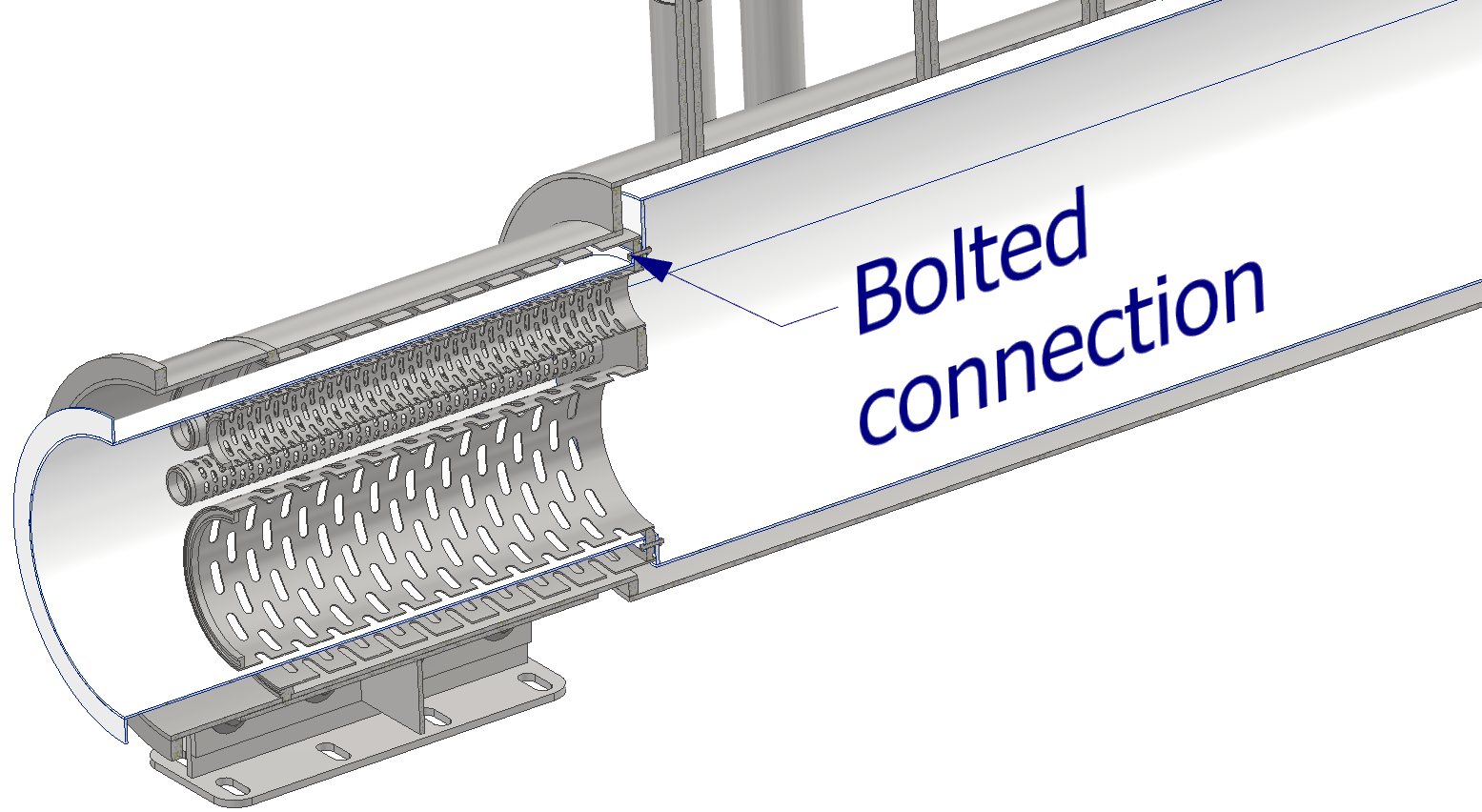 Thermal shield in TTL
Made of aluminum alloy 1050
Conductively connected to HTTS Return using flexible thermal braid/strap
Wrapped with 40 layers of MLI (20/cm) after assembly
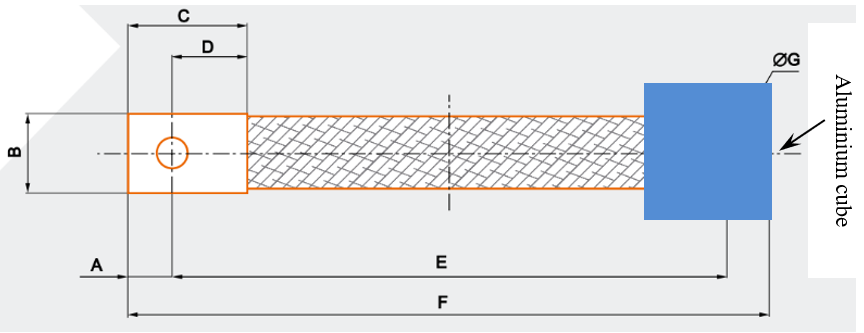 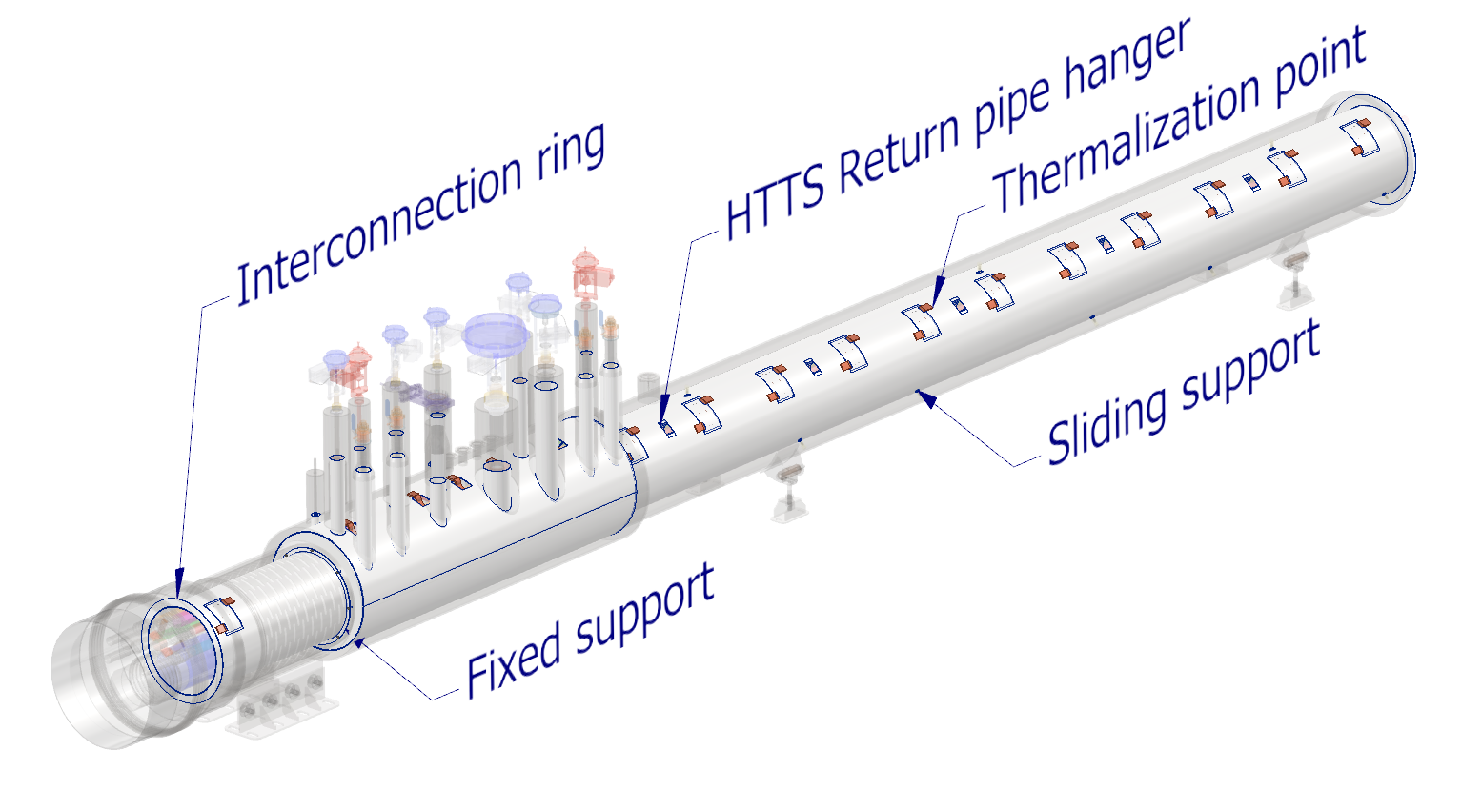 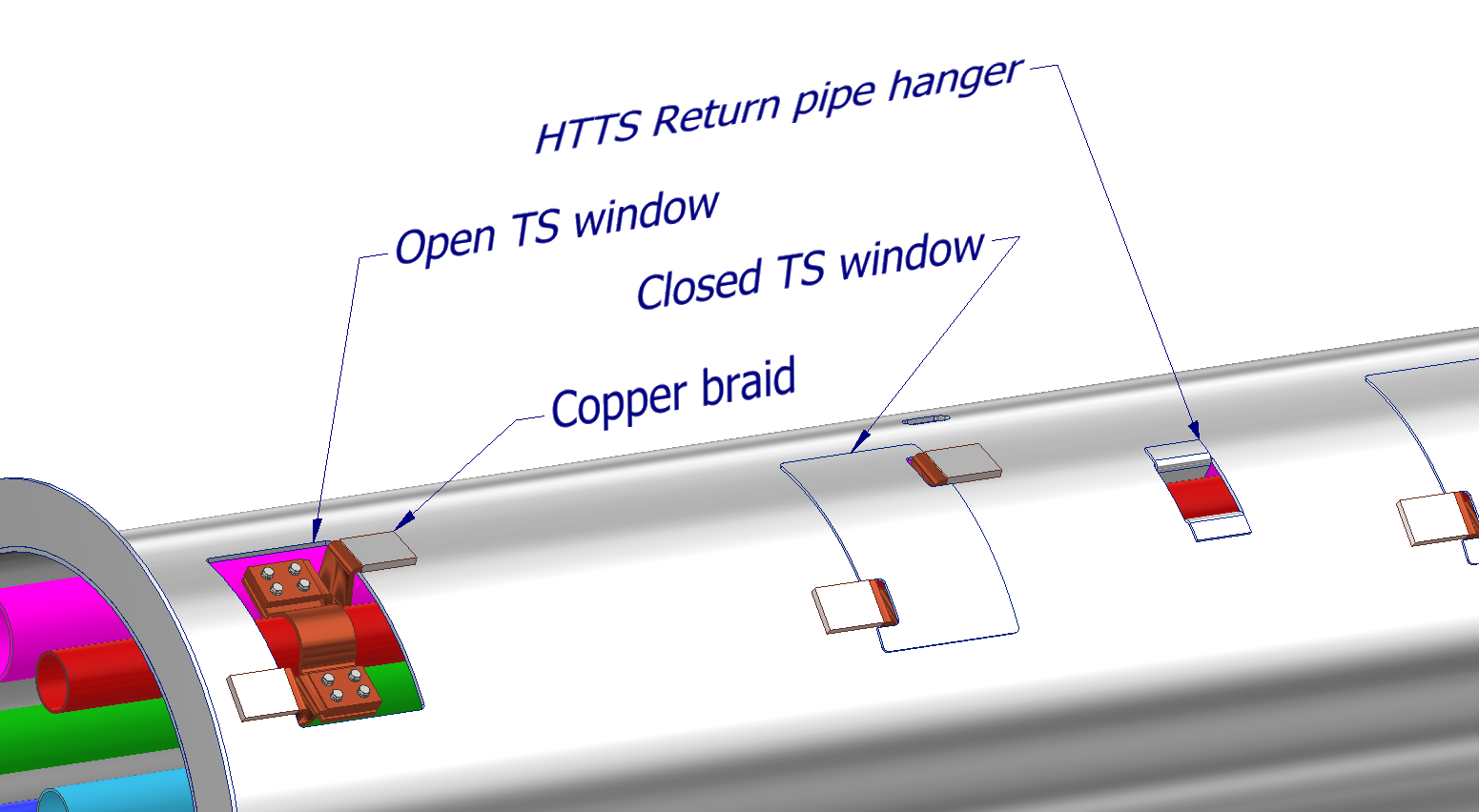 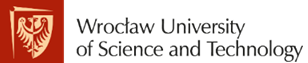 14/07/2022
Pawel Duda | PIP-II Technical Workshop
9
Production and assembly experiences:
Fast production – main components are from market except claws which should be tailored to pipe’s diameter
Easy access to raw materials
High repeatability
No problems during installation – simple operations as drilling
To reduce thermal gap additional radiation cover needed
ESS and PIPII solutions
ESS CDS–EL (ESS, Lund – Sweden)
DVB, ITL and TTL solution
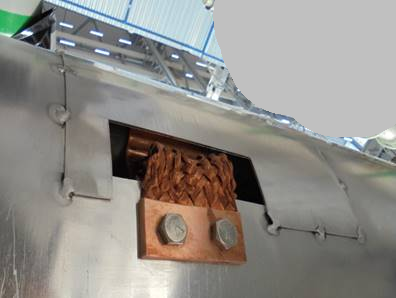 Aluminium cover
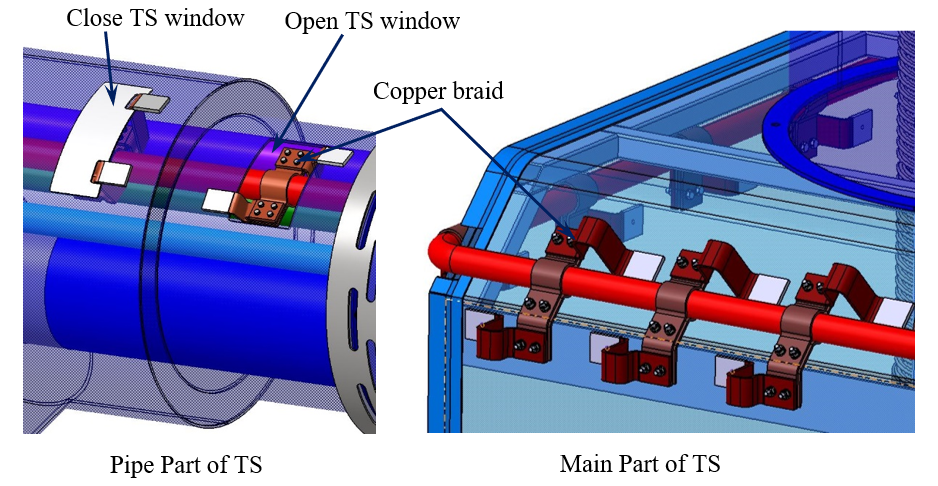 Differences in design for PIPII:
aluminum cube clamped at one end of the thermal bridge

welding the aluminum cube to the thermal screen will allow for better heat conduction
Copper clamps bolted to the cooling pipe
Weld connection betwen aluminium cube and shield
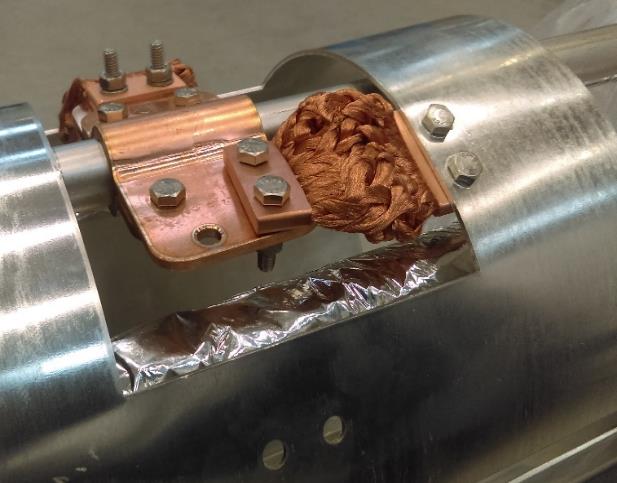 Copper flexible connector bolted to aluminium pipe
Weld connection betwen aluminium cube and shield
Aluminium pipe - TS
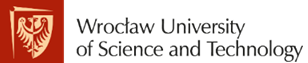 14/07/2022
Pawel Duda | PIP-II Technical Workshop
10
Experience in the production of welded thermal bridges
XATL1 – 165 m transfer line for XFEL project (DESY, Hamburg)
BPL – bypass line for FAIR project – prototype module (GSI, Darmstadt)
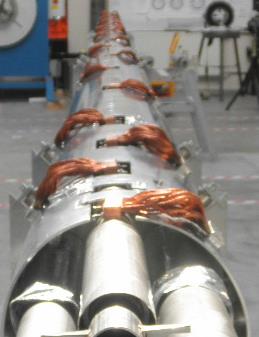 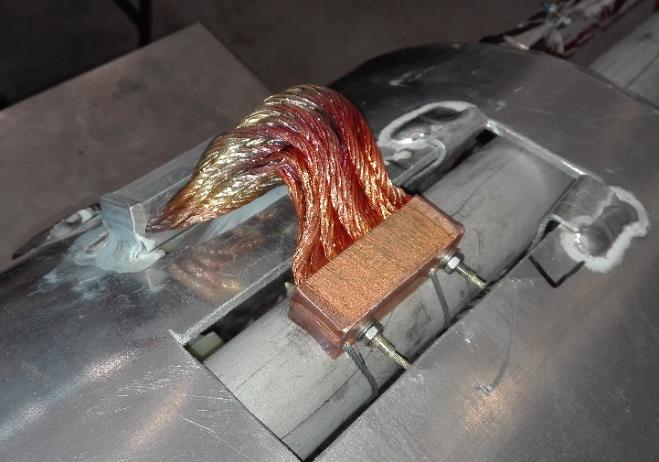 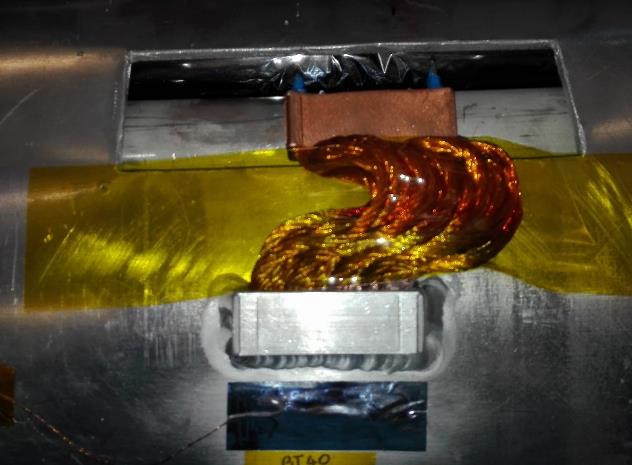 Aluminium block with the flexible strands is welded to Al thermal shield
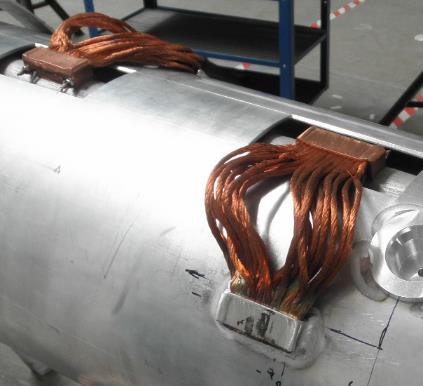 Copper block tied to the stainless steel pipe
Advantages
Good thermal conduction – tailored Surface of Al/Cu blocks
Flexibility and wide range of connected elements movement 



Possibility to install in narrow places
Easy aluminium welding process
Copper wires knead from both sides  by press
Aluminium block welded to the aluminium pipe
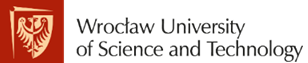 14/07/2022
Pawel Duda | PIP-II Technical Workshop
11
Determining the minimum number of thermal bridges
The copper braids selected for the DVB have a minimum total cross section area of A=70 mm2 and their maximum length is assumed as L=130 mm. 
The thermal conductivity of the copper is assumed as λ=400 W/mK (conservative assumption) for 80 K, for temperature range of 77 – 300 K, therefore the thermal conduction of each copper braid can be found as k = 0.22 W/K, for further calculations it was assumed k = 0.2 W/K
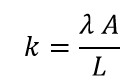 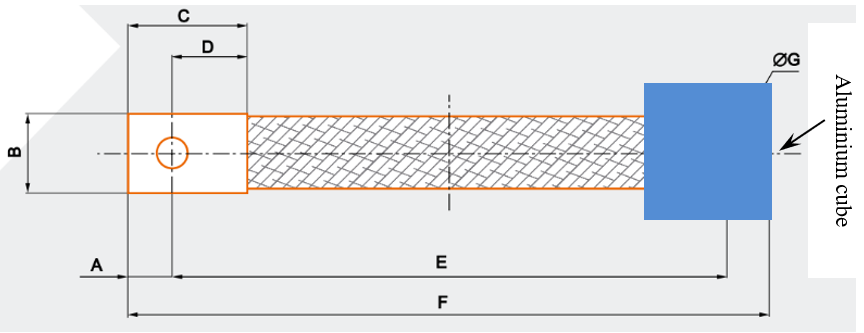 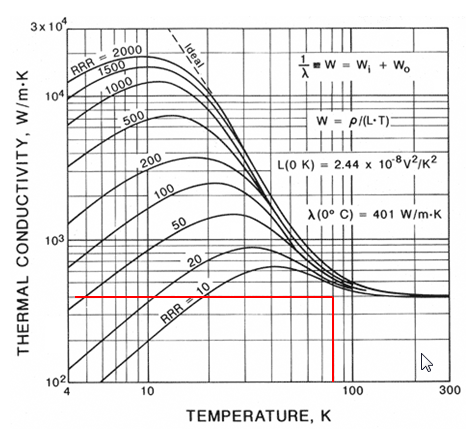 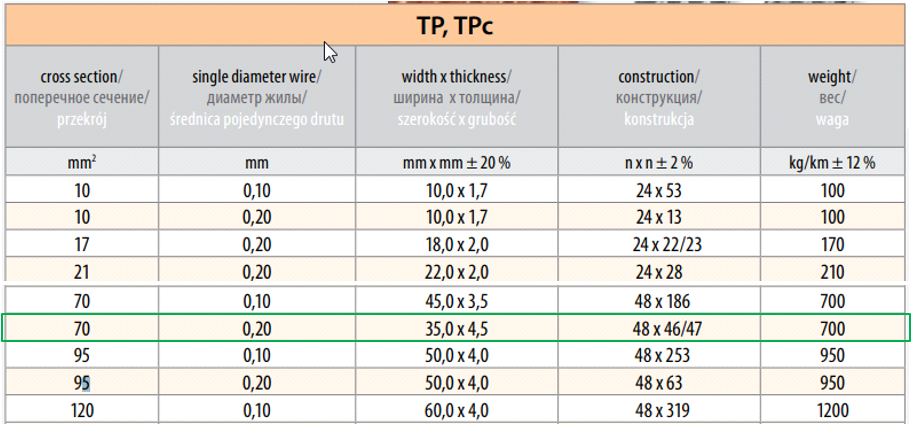 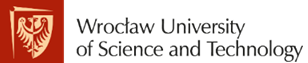 14/07/2022
Pawel Duda | PIP-II Technical Workshop
12
Determining the minimum number of thermal bridges
The copper braids selected for the DVB have a minimum total cross section area of A=70 mm2 and their maximum length is assumed as L=130 mm. 
The thermal conductivity of the copper is assumed as λ=400 W/mK (conservative assumption) for 80 K, for temperature range of 77 – 300 K, therefore the thermal conduction of each copper braid can be found as k = 0.215 W/K, for further calculations it was assumed k = 0.2 W/K
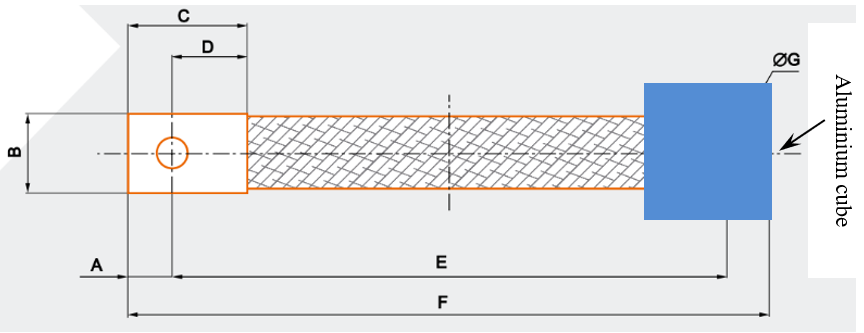 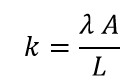 For thermal conductivity k=0.2 W/K and a maximum temperature difference between the ends of a single thermal bridge ΔT=7 K, the maximum heat flux transmitted through one thermal bridge is Q=1.4 W
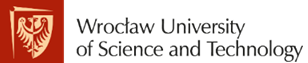 14/07/2022
Pawel Duda | PIP-II Technical Workshop
13
Determining the minimum number of thermal bridges
Thermal shield FEM analisys - checking the number of thermal bridges
thermal shield is loaded by radiation heat flux of 1.5 W/m2

the main part of thermal shield is suspended from the vacuum jacket by 4 steel hangers and and its position is determined by the central support made of G10

temperature of 87K was assumed in the places where thermal bridges are welded(assumed a 7 K temperature difference across the thermal bridge)
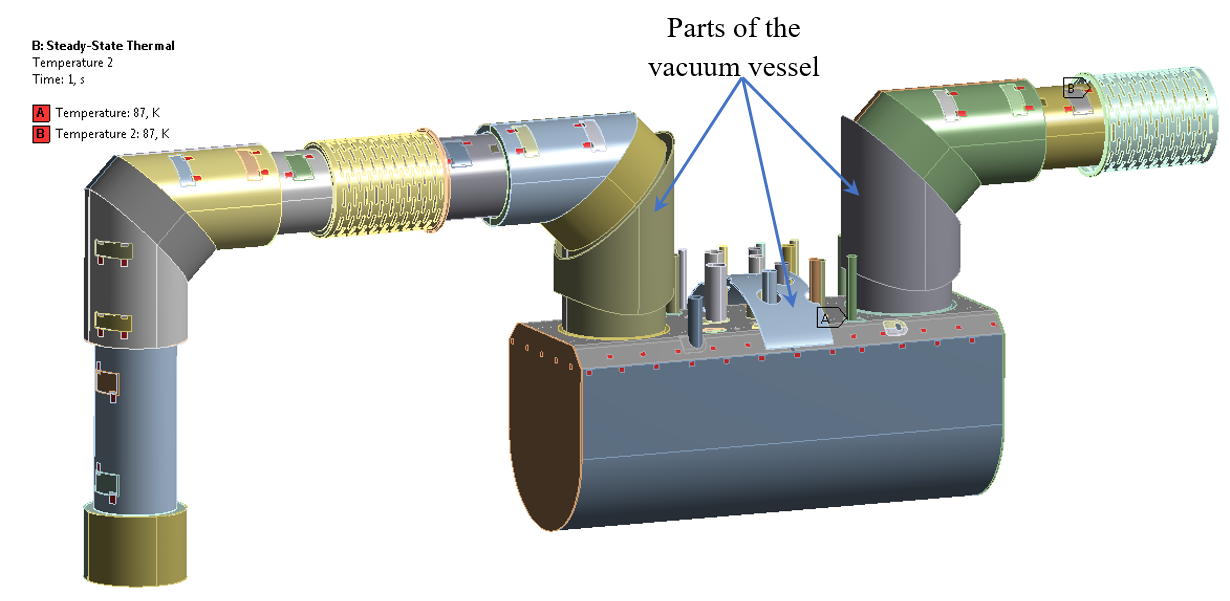 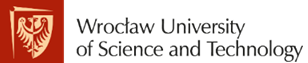 14/07/2022
Pawel Duda | PIP-II Technical Workshop
14
Determining the minimum number of thermal bridges
The lowest temperature on the vacuum vessel is 284.7 K. The lowest temperature occurs in the place of installation central support made of G10.
This is the temperature near  the dew point for 55% humidity (284 K). However, the model does not consider the total area of the vacuum jacket, so in fact the indicated temperature will be higher. Additionally, the model assumes full contact between the G10 sleeve and the thermal shield and the vacuum jacket, in fact the contact surfaces will be much smaller, there will also be contact resistance.
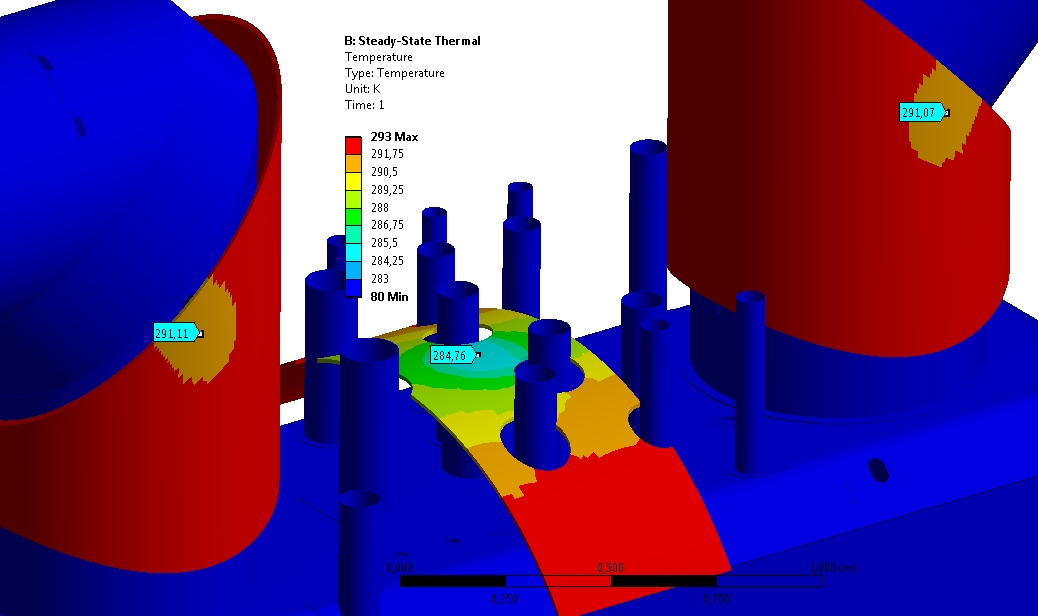 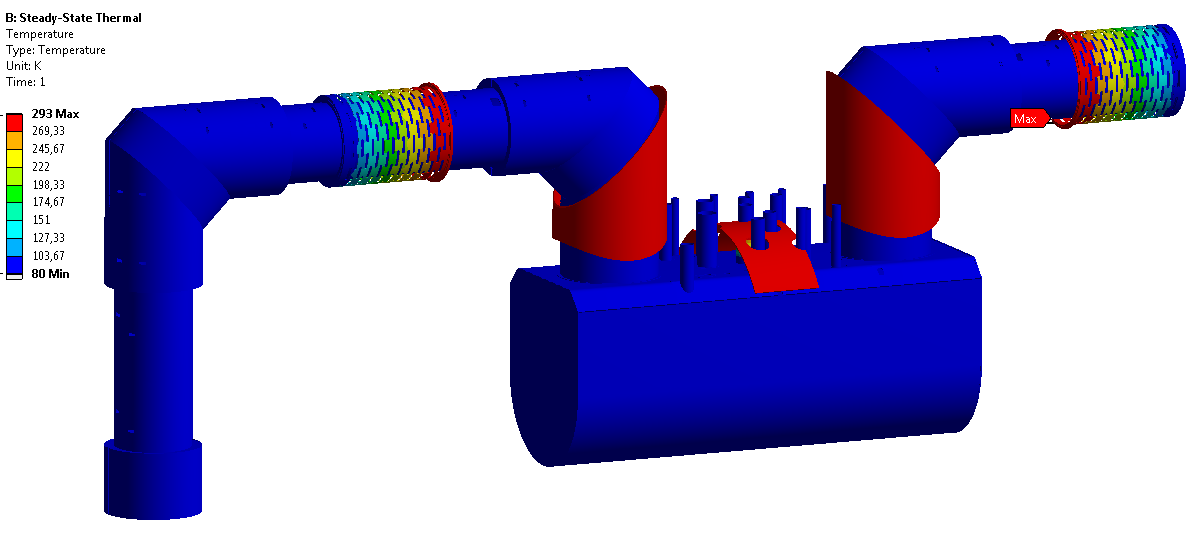 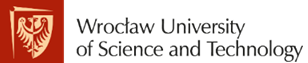 14/07/2022
Pawel Duda | PIP-II Technical Workshop
15
Determining the minimum number of thermal bridges
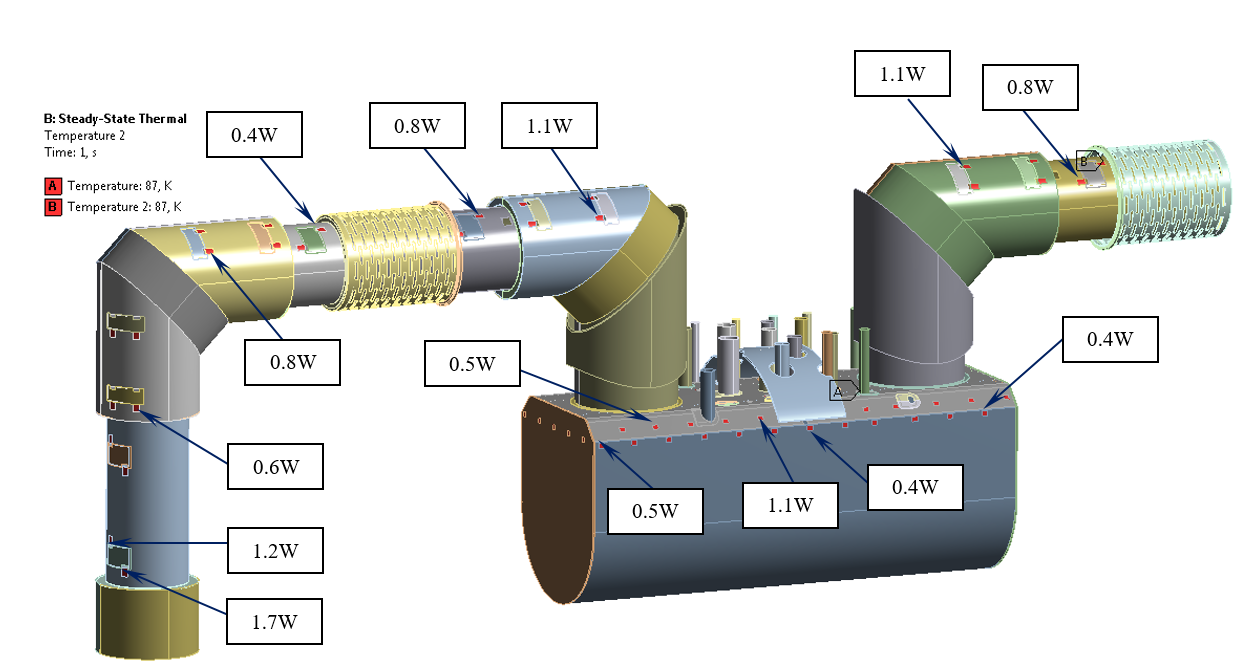 The highest heat flux must be transferred by the thermal braid closest to the CP interconnection, it results from the lack of a thermal connection with the CP thermal shield. This can be mitigated by installing additional thermal straps in this region.
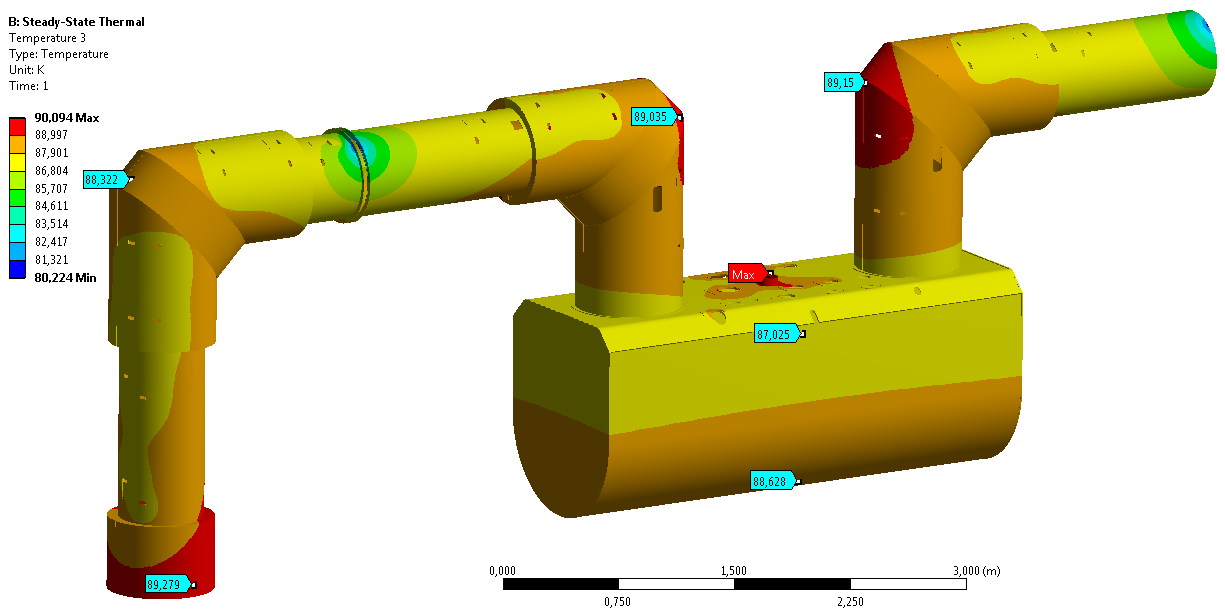 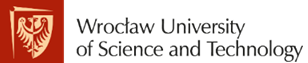 14/07/2022
Pawel Duda | PIP-II Technical Workshop
16